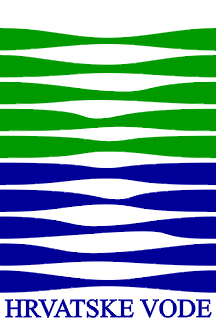 Priručnik za tehničke voditeljeuređaja za pročišćavanjedoc. dr. sc. Siniša ŠiracSveučilište u Zagrebu, Geotehnički fakultetHrvatske vodezamjenik direktora razvoja
Teme
Značaj zaštite voda
Sadržaj priručnika
Cilj prevođenja
Problemi i izazovi
Rezultat
Priručnik za tehničke voditelje
uređaja za pročišćavanje


17. izdanje 2014.

Izdanje prerađeno od  
dipl.-inž. Hannesa Felbera i 
dipl.-Inž. Manfreda Fischera

u suradnji sa stručnim odborom 
DWA BIZ-2 „Osnovni tečajevi“

Tekst je s njemačkog na hrvatski jezik preveden uz potporu
Ministarstva za zaštitu okoliša, klimu i energetiku Baden Württemberga (Njemačka)
po nalogu TCC Danubiusa.
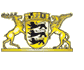 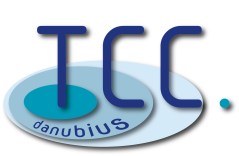 3
Osnovne informacije o EU fondovima u vodnom gospodarstvu
Operativni program „Konkurentnost i kohezija” 2014.-2020.
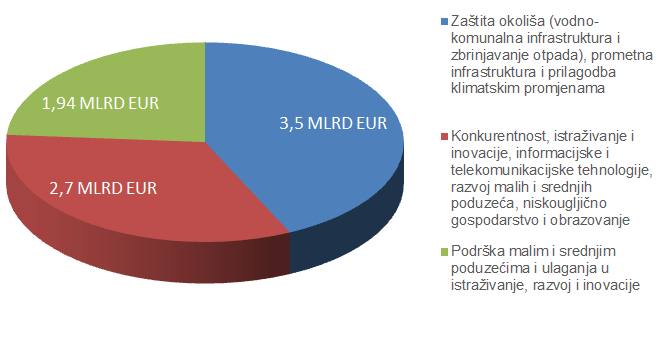 Financijska alokacija za Investicijski Prioritet 6ii
(vodoopskrba i odvodnja)

1.049.340.216 €
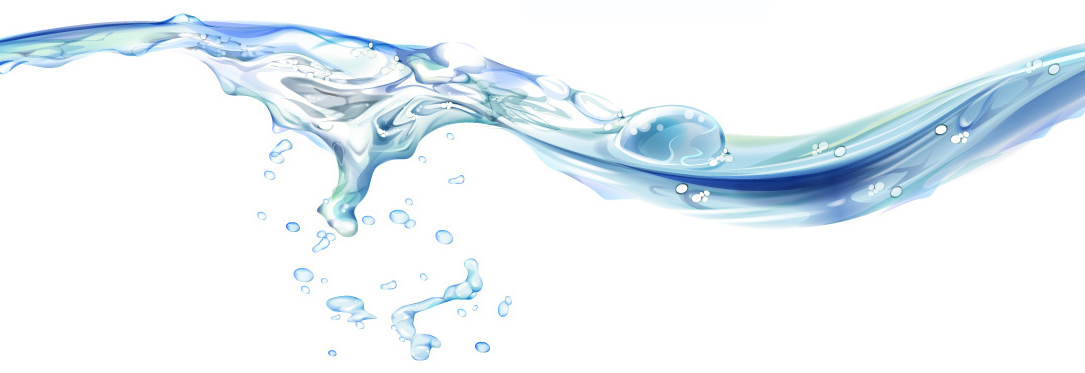 Uvod u zaštitu voda

1.1	Gospodarenje vodama
1.2	Vodno pravo
1.2.1	Europsko zakonodavstvo
1.2.2	Vodnopravne odredbe saveznih zemalja
1.2.3	Statut o odvodnjavanju
1.2.4	Vodnopravni propisi na saveznoj razini
1.3	Napomene vezane uz stručne izračune
1.4	Uvod u kemijske osnove

2.	Što je otpadna voda?
2.1	Vrste otpadnih voda
2.2	Količina otpadne vode
2.3	Kakvoća otpadne vode i ekvivalent stanovnika
2.3.1	Kakvoća nepročišćene otpadne vode
2.3.2	Kakvoća pročišćenih otpadnih voda

3.	Odvodnja otpadne vode
3.1	Zadaća kanalizacije
3.2	Mješoviti i razdjelni sustavi odvodnje
3.3	Odvodnja otpadnih voda sa  zemljišta
3.4	Dimenzioniranje kanalizacije
3.5	Materijali cijevi, oblici poprečnog presjeka
3.6	Okna, slivnici
3.7	Specijalne građevine
3.8	Crpne stanice
3.9.	Održavanje kanalizacijske mreže
3.9.1	Čišćenje
3.9.2	Pregled
3.9.3	Uklanjanje šteta
3.10.	Kontrola onih koji indirektno ispuštaju otpadne vode
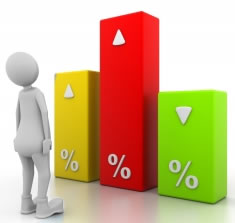 5
4.	Postupci prilikom čišćenja otpadnih voda
4.1.	Mehanički postupci
4.2.	Biološki postupci
4.2.1.	Razgradnja ugljika
4.2.2.	Smanjenje dušika
4.2.3	Biološko izuzimanje fosfora
4.3	Kemijski postupci
4.3.1.	Osnove
4.3.2	Percipitacija fosfata
5.	Procesna tehnika pročišćavanja otpadnih voda
5.1	Općenito
5.2.	Rasterećenje mješovite vode
5.3.	Rešetke, sita
5.4	Pjeskolov
5.5	Taložnik
5.6	Prokapnici
5.7.	Rotirajuća potopljena tijela (bio-disk)
5.8	Uređaji za biološko pročišćavanje
5.9.	Kombinirani bazeni
5.9.1.	Emscherov bazen
5.9.2	Kompaktne izvedbe
5.10	Flokulacija fosfora
5.11	Prirodni postupci obrade otpadnih voda
5.11.1.	 Lagune za otpadne vode bez tehničke ventilacije
5.11.2	Lagune  za otpadne vode s tehničkim ventiliranjem
5.11.3	Lagune za otpadne vode s biološkim reaktorima
5.11.4	Lagune za naknadno pročišćavanje
5.11.5	Biljni uređaji za pročišćavanje
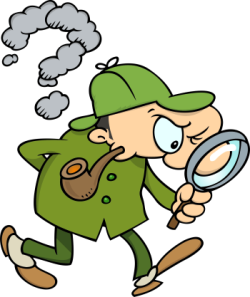 6
Otpadne tvari iz uređaja za otpadne vode

6.1.	Podrijetlo otpadnih tvari
6.2	Otpadne tvari iz kanalizacije
6.3	Otpadne tvari iz uređaja za pročišćavanje
6.4	Mulj iz uređaja za pročišćavanje
6.4.1	Vrste mulja
6.4.2.	Količina i sastav mulja
6.4.3	Način korištenja mulja
6.4.4	Sušenje, spaljivanje, pretvaranje u pepeo

Kako se obrađuje mulj?

7.1	Osnove digestije mulja
7.2	Zgušnjavanje
7.3	Digestiranje
7.3.1	Negrijane prostorije za digestiju
7.3.2	Grijani digestori
7.4	Aerobna stabilizacija
7.5	Dehidracija na gredicama za sušenje mulja
7.6	Prostori za slojevito slaganje mulja
7.7	Strojna dehidracija
7.8. 	Nastanak i obrada plina
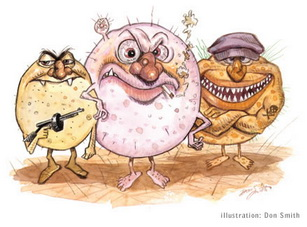 7
Strojevi i električni uređaji

8.1	Općenito
8.2	 Crpke
8.3	 Uređaj za proizvodnju komprimiranog zraka
8.4	 Površinski ozračivači, mlazni ozračivači
8.5 	Zgrtači
8.6	 Grijanja
8.7.	 Armature i cjevovodi
8.8	 Električni uređaji

Mjerna tehnika

9.1	 Uzimanje uzoraka
9.2 	Mjerenje fizikalnih vrijednosti
9.2.1.           Mjerenje protoka (količine vode, mulja, plina)
9.2.2 	Boja, miris
9.2.3	Temperatura
9.2.4.	Dubina vidljivosti, transparentnost, zamućenost
9.2.5	Taložive tvari, tvari koje se mogu isfiltrirati, volumen mulja
9.2.6	Suha tvar mulja i indeks mulja
9.2.7	Gubitak žarenjem (GŽ) i ostatak od žarenja (ŽO)
9.3	Mjerenje kemijskih vrijednosti
9.3.1	Sadržaj kisika
9.3.2	Kemijska potrošnja kisika (KPK)
9.3.3.	pH-vrijednost
9.3.4	Kapacitet kiseline, alkalnost u digestijskoj vodi
9.3.5	Stupanj stabilizacije mulja
9.3.6	Amonijski dušik (NH4-N)
9.3.7	Nitratni dušik (NO3-N)
9.3.8	Nitritni dušik (NO2-N)
9.3.9	Ukupni dušik (Nuk, UkN, TKN)
9.3.10.	Fosfor (P), ortofosfat fosfor (PO4-P)
9.4	Mjerenje biokemijskih vrijednosti
9.5	Mikroskopska slika
9.5.1	Zahtjevi prema mikroskopima
9.5.2	Provedba mikroskopskih ispitivanja
9.5.3	Procjena kvalitete biocenoze
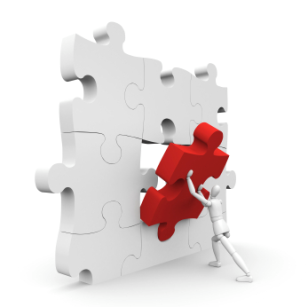 8
Nadzor rada

10.1	Općenito o nadzoru rada
10.2	Opseg nadzora operativnog rada
10.3	Operativna dokumentacija
10.4	Mjerenja na terenu i u laboratoriju
10.5	Evaluiranje operativnih rezultata
10.5.1	Vođenje dnevnika rada
10.5.2	Ekonomičnost, mogućnosti uštede energije
10.5.3	Stupnjevi potrebe za kisikom, stupnjevi opterećenja hranjivim tvarima
10.5.4	Stupanj razgradnje uređaja za pročišćavanje
10.5.5	Utvrđivanje vanjske vode
10.6.	Posebna operativna stanja
10.6.1	Puštanje u rad
10.6.2	Ispad struje
10.6.3	Zimski režim rada
10.6.4	Ulje u dovodu u uređaj za pročišćavanje
10.6.5	Naleti (valovi) otrova i pH-vrijednosti
10.6.6	Napuhani mulj
10.6.7	Stvaranje pjene
10.7	Održavanje vanjskog dijela (uređenja)
10.8	Štetočine

Zaštita na radu

11.1	Zakoni, propisi o sigurnosti na radu
11.2	Napomene vezane za izvršenje
11.3	Higijena rada
11.3.1	Uzročnici bolesti
11.3.2	Higijenska načela
11.4	Zaštita od nezgoda
11.4.1	Zakonski propisi o zaštiti od nezgoda
11.4.2	Mjere za zaštitu od nezgoda
11.4.3	Prva pomoć
11.4.4	Prijava nezgoda

Oprema uređaja za pročišćavanje

13. Potrebno osoblje, izobrazba i stručno usavršavanje
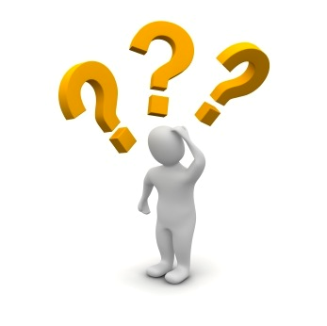 9
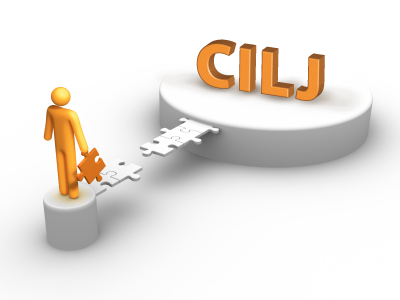 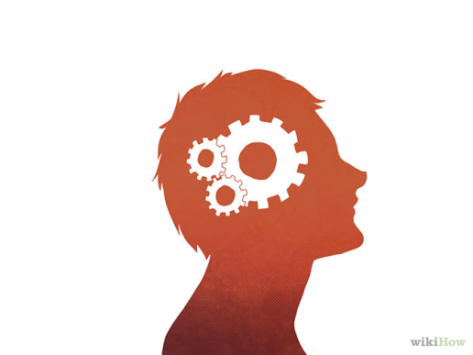 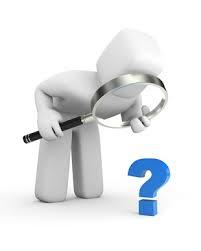 Cilj prevođenja njemačkog Priručnika za tehničke voditelje uređaja za pročišćavanje otpadnih voda – primjena
priručnik za nove zaposlenike
doprinos razumijevanju međusobno povezanih procesa na uređajima
zaštita recipijenata u okolišu zbog dobrih rezultata rada uređaja
smanjenje troškova obrade  vode
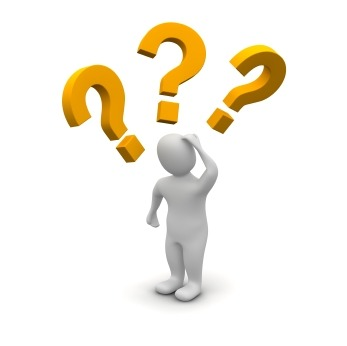 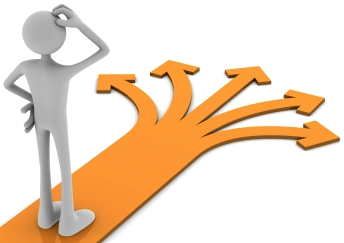 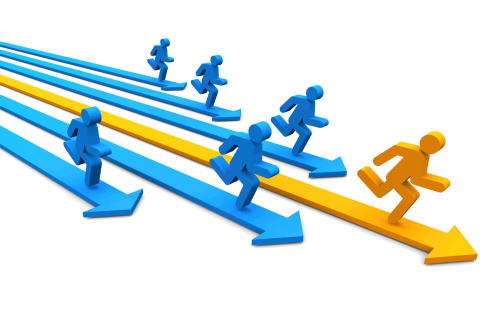 Priručnik za tehničke voditelje uređaja za pročišćavanje otpadnih voda
Prvo izdanje prije 47 godina
Kvaliteta ovog priručnika proistekla iz sugestija operativnog osoblja
Sadrži 231 sliku i ilustraciju
U novom izdanju je prerađeno više od 50 dijagrama
ovo izdanje je na 258 stranica

Uloga Priručnika za tehničke voditelje uređaja za pročišćavanje otpadnih voda 
U svako izdanje ulaze nova iskustva i spoznaje
Najuspješnije djelo na njemačkom jeziku na području obrade otpadnih voda
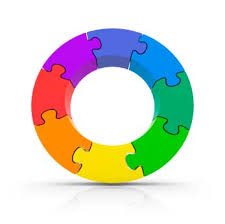 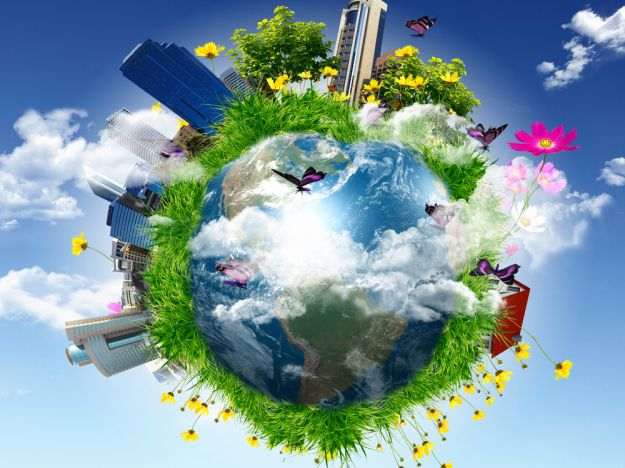 Zadovoljstvo  jednostavnom upotrebom priručnika
odabir rješenja problema
vrednovanje odabranog  rješenja
zakonodavstvo – (neispunjavanje zahtijeva – financijske posljedice)
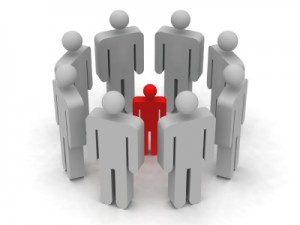 BUDUĆE AKTIVNOSTI I PROBLEMI
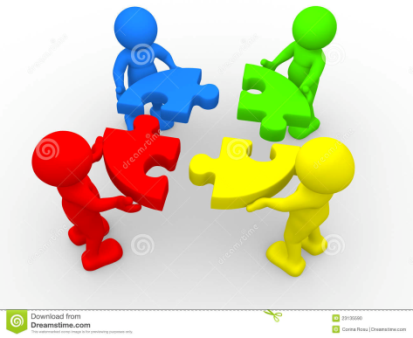 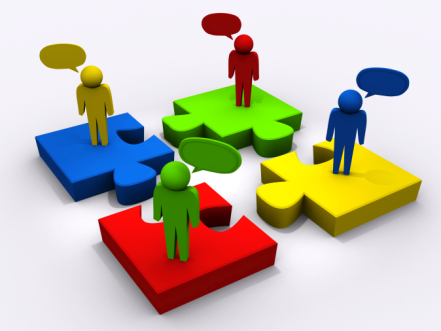 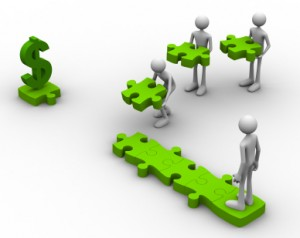 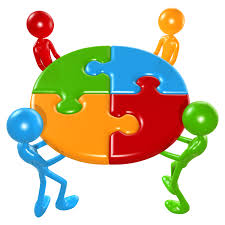 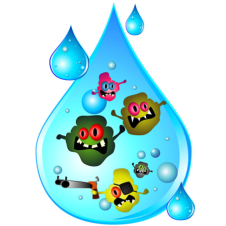 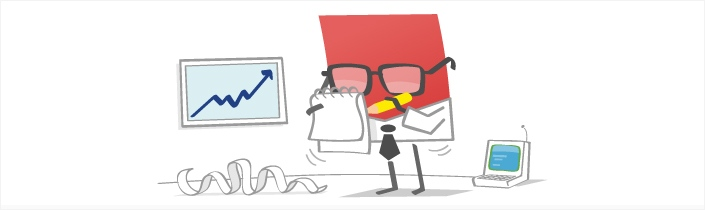 Terminologija – problem usklađivanja između znanstvene i ustaljene u praksi
Izazovi
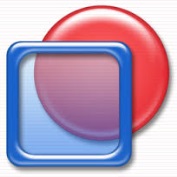 Jasnoća informacija


Dobro postavljeni problemi


Dobra koordinacija iskustava 
 

Brža učinkovitost i djelovanje na uređajima
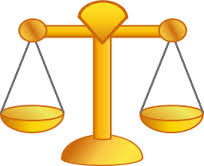 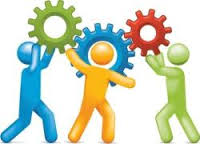 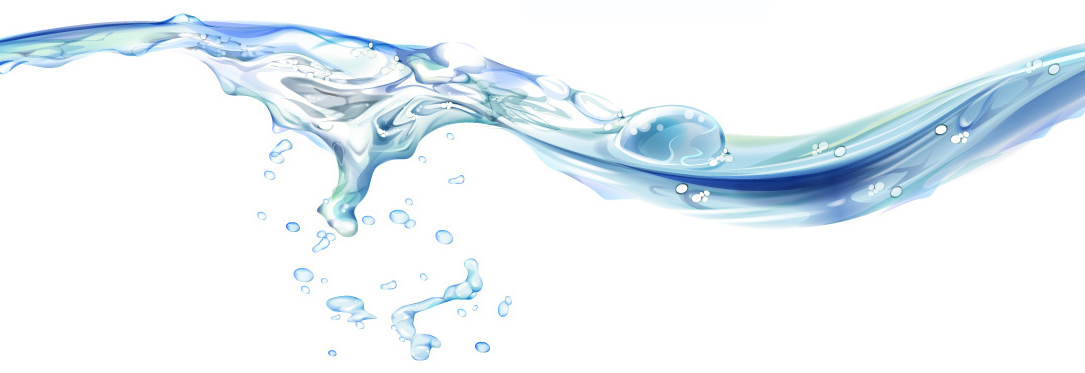 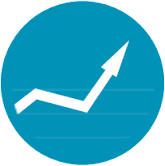 REZULTAT PRIMJENE PRIRUČNIKA
Dokaz sposobnosti i učinkovitosti


Ubrzanje aktivnosti


Izmjena znanja i novih ideja
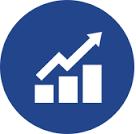 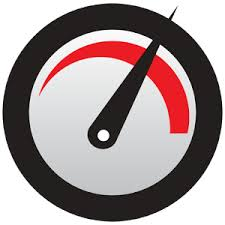 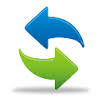 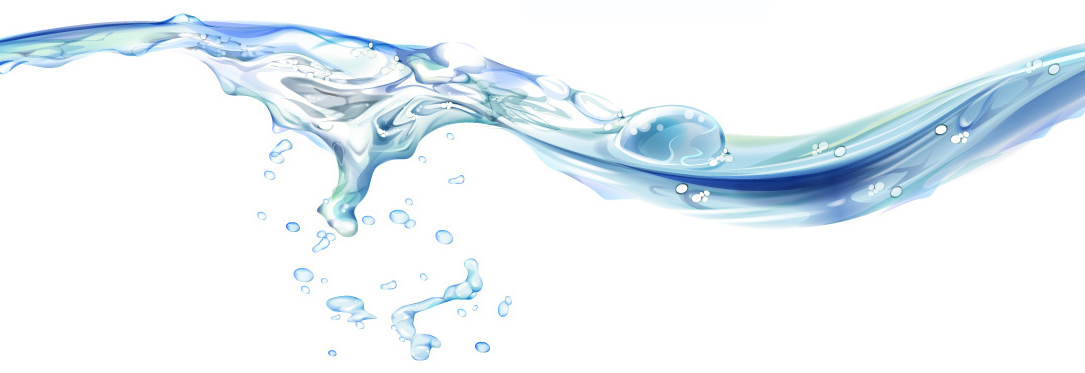 REZULTAT = ISKORAK U POBOLJŠANJU RADA UREĐAJA ZA PROČIŠĆAVANJE OTPADNIH VODA
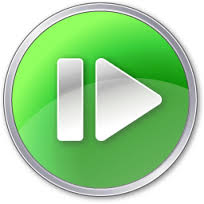 17
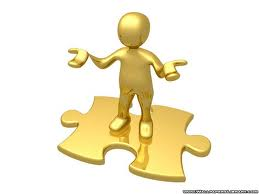 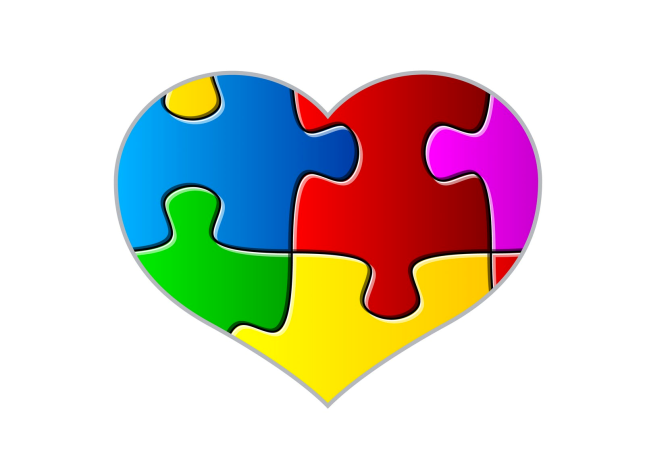 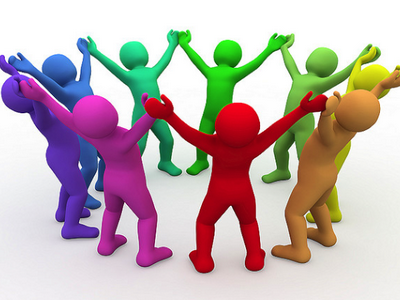 HVALA NA PAŽNJI !